Sınav Kaygısı
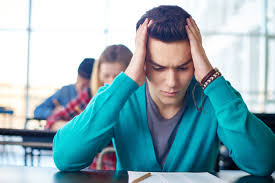 HACI LÜTFİYE ŞİRECİ REHBERLİK VE ARAŞTIRMA MERKEZİ
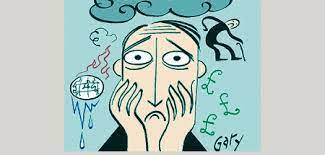 Kaygı Nedir?
Kaygı ; kişinin korku verici veya tehdit edici bir duruma karşı karşı vermiş olduğu ruhsal ve bedensel bir tepkidir.
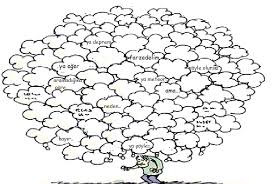 Sınav Kaygısı Nedir?
Sınav öncesinde öğrenilen bilginin, sınav sırasında kullanılmasına engel olan ve başarının düşmesine yol açan yoğun kaygıdır.
HİÇ KAYGI YAŞAMADAN BAŞARI GELİR Mİ?
Her duygu gibi “kaygı” da kişinin yaşamında önem taşır ve gereklidir. Orta düzeyde bir kaygı kişiye enerji verir, onu motive eder. Amaç; kaygıyı tümüyle ortadan kaldırmak değil, yapıcı bir düzeyde tutabilmektir.
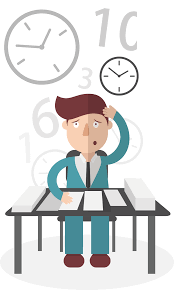 Kaygı Düzeyi
100
100
Başarı
Düzeyi
80
80
60
60
40
40
20
20
Normal Kaygı Düzeyi
Yüksek Kaygı 
Düzeyi
Düşük Kaygı Düzeyi
[Speaker Notes: Just rotate the needle, and insert any indicator into the gauge ]
Kaygı Düzeyi Başarıyı Nasıl Etkiler?
Rehberlik
Servisi
Düşük Kaygı
Normal Kaygı
Yüksek Kaygı
Çalışma motivasyonunuz düşük olur.
Motivasyon ve dikkatiniz yüksek olur.
Dikkat ve odaklanma sorunu yaşarsınız.
Başarı düşer.
Başarı yükselir.
Başarı düşer.
[Speaker Notes: Just Resize the Square inside battery]
SINAV KAYGISI YAŞIYOR MUSUNUZ?
Sınavdan bir önceki gece uyuyamıyorsanız,
Sınavda heyecanlanıp çok iyi çalışmış olduğunuz ve bildiğiniz halde başarılı olamıyorsanız,
Sınav sırasında midenizde, karın bölgenizde gerilme ya da rahatsızlık oluyorsa,
Sınav sırasında soğuk terleme ve baş ağrıları çekiyorsanız,
Sınav sırasında zihninizin donduğunu bulanıklaştığını ve tam olarak düşünemediğinizi hissediyorsanız,
Sınav sırasında bildiklerinizi de unutuyorsanız,
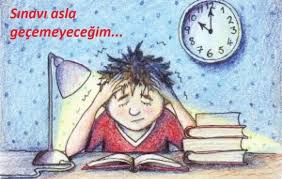 Soruları olduğundan daha zor gibi algılıyor ve aslında basit olan cevapları kaçırıyorsanız,
Dikkatsizlik yüzünden çok sayıda hata yapıyorsanız,Hiç beklemediğiniz halde sınavdan çok kötü bir not aldıysanız,
Çalışmanıza rağmen kötü notlar alıyor ve kendinize olan güveninizi yitiriyorsanız,
Sınav zamanları size kabus gibi geliyorsa...

    
    SINAV KAYGISI YAŞIYOR OLABİLİRSİNİZ!..
Sınav Kaygısının Nedenleri
Verimli 
Çalışmamak
Yüksek
 Hedef
Sınavla
İlgili 
Yanlış
Düşünceler
Çevre
Başarı 
Algısı
Zamanı Verimli
 Kullanmamak
Sınav Hakkında Olumsuz Düşünceler
Sınavın hayatımızı değiştireceği düşüncesi,
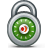 Aile, öğretmen ve arkadaşlara rezil olacağımız düşüncesi,
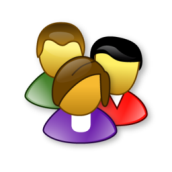 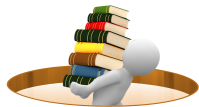 Soruların zor olacağını düşüncesi,
Sınavın kötü geçeceğine inanma,
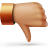 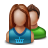 Ailemizin hayal kırıklığına uğrayacağı düşüncesi,
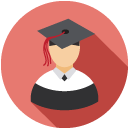 Düşük not aldığımızda, iyi bir lise veya üniversiteye gidemeyeceğinizi düşünmeniz.
Bunlar  kaygıya sebep olur….
FELAKET YORUMLARI İÇEREN DÜŞÜNCELER
Performans ile ilgili olumsuz beklenti“Bu sınavda başarılı olamayacağım, yetersizim.
”Fizyolojik tepkiler ile ilgili olumsuz beklentiler:“Ellerim titreyecek, karnım ağrıyacak, midem bulanacak.”
Var olan fizyolojik tepkilerin yanlış yorumlanması:“Beynim uyuşuyor, kesin beynimde tümör var. Zaten okuduklarımı da anlamıyorum, evet evet var bende bir şey.”
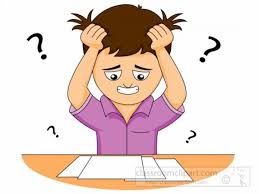 Sınavda Zamanı Verimli   Kullanmadığınızda
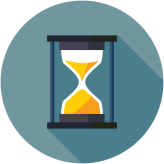 Bazı sorular için yeterli zamanınız kalmaz.

Yetiştiremeyeceğinizi düşünürsünüz.

Bazı soruları hızlı yapmak zorunda kalırsınız.

Bunlar da kaygıya sebep olur….
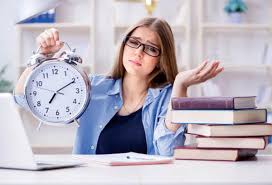 Sınav Kaygısının Nedenleri
Yüksek Hedef Belirlediğinizde
Hedefinize ulaşmanız uzun zaman alabilir,
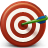 Hedefinize ulaşmak çok zor veya imkansız olabilir.
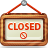 Hedefinize ulaşamayacağınıza inanmanız,
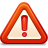 Bunlar da kaygıya sebep olur….
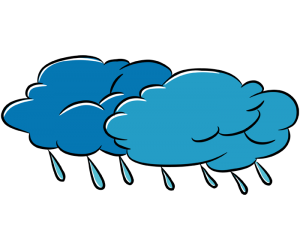 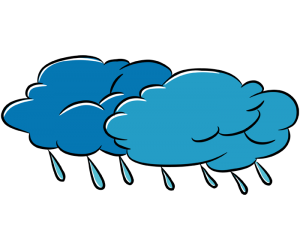 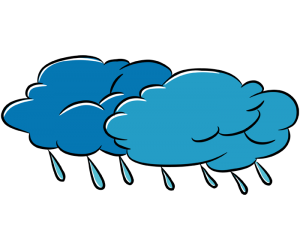 Sınav
Kaygısı
Ne
Yapmalıyız?
Düşüncelerini Değiştir.
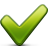 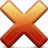 Annem-babam benim çalıştığımı biliyorlar. Biraz üzülebilirler ama bu çok büyük sorun olmayacaktır.
Sınavda elimden gelenin en iyisini yapacağım.
Ben çalıştığım sürece her lisede başarılı olabilirim.
Heyecanımı kontrol edebilirim ve dikkatli olabilirim..
Sınavın zor yada kolay olacağını bilemem.
Sınavda heyecanlanacağım, dikkatsizlikten hata yapacağım.
Tek bir sınavdan düşük almam ortalamamı çok etkilemez.
Sınav önemli fakat geleceğimi belirlemeyecek.
Sınavda başarısız olacağım
Sınav zor olacak,
Ortalamam düşecek,
İyi bir liseye gidemeyeceğim.
Sınav geleceğimi belirleyecek
Anem-babam üzülür ve hayal kırıklığı yaşar.
Sınavdan Önce
Sınava iyi hazırlanın. Çalışmayı son güne bırakmayın.
İyi Hazırlan.
Uykunuzu iyi alın.
İyi Uyu.
Sınava karnınız aç girmeyin. 
Sınav öncesi baharatlı ve yağlı 
yiyeceklerden uzak durun.
İyi beslen.
Sınavdan önce olumlu düşünün
 ve gevşeme egzersizleri yapın.
Gevşe
Sınav Anında
Bildiğin Sorular
Bildiğiniz sorulardan başlayın.
Yapmadığın sorular çok zaman 
kaybetmeyin, atlayın.
Atla
Yapamayacağın zor soruların da 
olabileceğini unutmayın.
Unutma
Sınavda yorulduğunuzda 
ve kaygınız artarsa kısa bir 
mola verin ve derin nefes alın.
Kısa Bir Mola
Başarı Nedir?
Başarı
“Başarıyı ölçmek için bir insanın ulaştığı 
noktaya değil, başarmak için aştığı 
engellere bakılması gerektiğini 
öğrendim.”
Sabır
(Booker T. Washington)
Mücadele
Bizim İçin Değerlisiniz…
Sınav Sonucunuz Ne Olursa Olsun…
ÇOK DEĞERLİSİNİZ.
Aileniz ve Bizim İçin,